M«n sè häc líp 6
01

 10
Lớp 6A8
Trường THCS An Bình
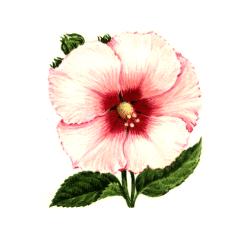 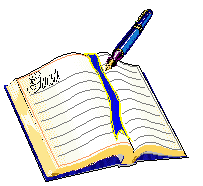 10
Có những trường hợp không tính tổng hai số mà vẫn xác định được tổng đó có chia hết hay không chia hết cho một số nào đó.
a + b có chia hết cho m không?
TÝnh chÊt chia hÕt cña mét tæng
S
S 10.
Nh¾c l¹i vÒ quan hÖ chia hÕt
- Số tự nhiên a chia hết cho số tự nhiên b khác 0 nếu có một số tự nhiên k sao cho a = b.k
a chia hÕt cho b, kÝ hiÖu lµ a  b.
a kh«ng chia hÕt cho b, kÝ hiÖu lµ a  b.
TÝnh chÊt chia hÕt cña mét tæng
S
S 10.
2. TÝnh chÊt 1
ViÕt hai sè chia hÕt cho 6. Tæng cña chóng cã                        chia hÕt cho 6 kh«ng?
?1
b) ViÕt hai sè chia hÕt cho 7. Tæng cña chóng cã chia hÕt cho 7 kh«ng?
a  m vµ b  m  (a + b)  m
(với a, b, m N, m ≠ 0)
Lưu ý:  - KÝ  hiÖu “” ®äc lµ suy ra (hoÆc kÐo theo).
- Ta cã thÓ viÕt (a + b)  m hoÆc a + b  m đều được.
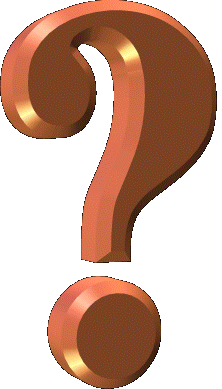 a) 36 – 24 có chia hết cho 6 không? 
 b) 8+16+24 có chia hết cho 8 không?
Chó ý:
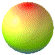 a) TÝnh chÊt 1 còng ®óng víi mét hiÖu :                    	         a  m vµ b  m  (a - b)   m
b) TÝnh chÊt 1 còng ®óng víi mét tæng cã nhiÒu sè h¹ng:                                                                                                    	         a   m, b   m  vµ c   m  (a + b + c)    m.
NÕu tÊt c¶ c¸c sè h¹ng cña mét tæng ®Òu chia hÕt cho
cïng mét sè th× tæng chia hÕt cho sè ®ã: 
            
             a  m, b   m vµ c  m  (a + b + c)   m.
TÝnh chÊt chia hÕt cña mét tæng
S
S 10.
3. TÝnh chÊt 2
a) ViÕt hai sè trong ®ã cã mét sè kh«ng chia hÕt cho 4, sè cßn l¹i chia hÕt cho 4. Tæng cña chóng cã chia hÕt cho 4 kh«ng?
?2
b) ViÕt hai sè trong ®ã cã mét sè kh«ng chia hÕt cho 5, sè cßn l¹i chia hÕt cho 5. Tæng cña chóng cã chia hÕt cho 5 kh«ng?
TÝnh chÊt chia hÕt cña mét tæng
S
S 10.
3. TÝnh chÊt 2
27 – 17 có chia hết cho 9 không?
30 – 16 có chia hết cho 8 không?
17 + 14 + 21 có chia hết cho 7 không?
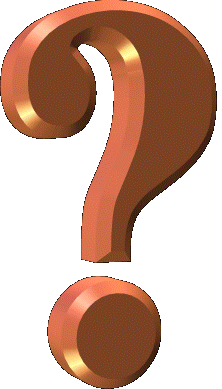 Chó ý:
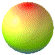 a) Víi a > b cã: a   m vµ b  m  (a - b)    m.
a    m vµ b   m  (a - b)  m.
b) Víi a     m; b   m vµ c  m  (a + b + c)    m.
TÝnh chÊt chia hÕt cña mét tæng
S
S 10.
3. TÝnh chÊt 2
b) Víi a     m; b   m vµ c  m  (a + b + c)    m.
NÕu chØ cã mét sè h¹ng cña tæng kh«ng chia hÕt cho 
mét sè,cßn c¸c sè h¹ng kh¸c ®Òu chia hÕt cho sè ®ã 
th× tæng kh«ng chia hÕt cho sè ®ã:
Chó ý:
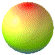 a) Víi a > b cã: a   m vµ b  m  (a - b)    m.
a    m; b  m vµ c  m  (a + b + c)   m.
a    m vµ b   m  (a - b)  m.
TÝnh chÊt chia hÕt cña mét tæng
S
S 10.
?3
Kh«ng tÝnh c¸c tæng, c¸c hiÖu, xÐt xem c¸c tæng, hiÖu sau cã chia hÕt cho 8 kh«ng, råi ®iÒn dÊu “” vµo « thÝch hîp trong b¶ng sau:






TÝnh chÊt chia hÕt cña mét tæng
S
S 10.
?4
Cho vÝ dô hai sè a vµ b, trong ®ã a kh«ng chia hÕt cho 3,       b kh«ng chia hÕt cho 3 nhưng  a + b chia hÕt cho 3.
 Cho vÝ dô hai sè a vµ b, trong ®ã a kh«ng chia hÕt cho 3,  b kh«ng chia hÕt cho 3 và a + b kh«ng chia hÕt cho 3.
NÕu chØ cã mét sè h¹ng cña tæng kh«ng chia hÕt cho 
mét sè,cßn c¸c sè h¹ng kh¸c ®Òu chia hÕt cho sè ®ã 
th× tæng kh«ng chia hÕt cho sè ®ã .
TÝnh chÊt chia hÕt cña mét tæng
S
S 10.
Bµi 1. §iÒn dÊu “” vµo « thÝch hîp ë b¶ng sau:


TÝnh chÊt chia hÕt cña mét tæng
S
S 10.
Bµi 2. Cho tæng A = 12 + 15 + 21 + x víi x  N. T×m ®iÒu
           kiÖn cña x ®Ó:       A  3;     A  3.
Gi¶i:  
        V× 12   3; 15   3; 21  3 nªn:
         A   3 nÕu x   3.
         A    3 nÕu x    3.
CỦNG CỐ:
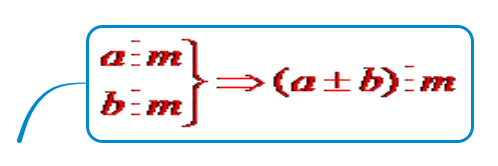 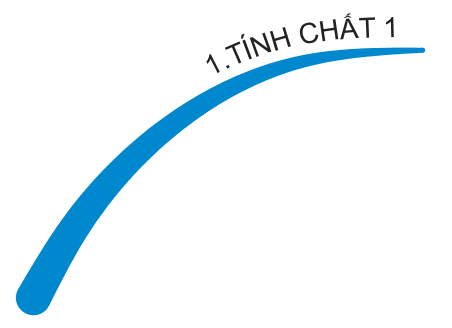 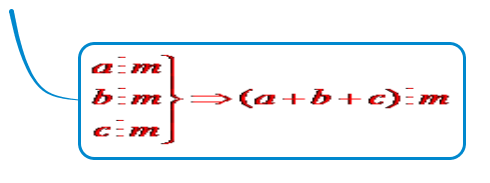 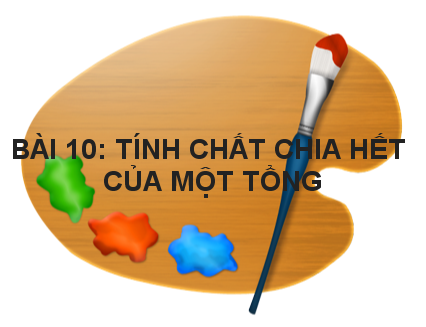 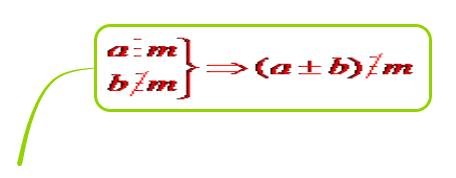 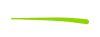 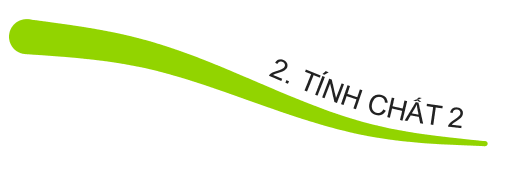 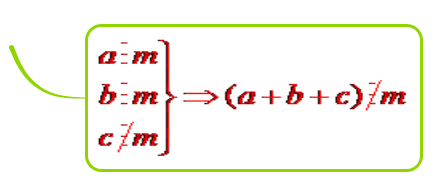 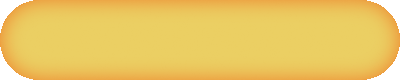 Hướng dẫn về nhà:
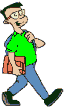 Học thuộc lý thuyết
f
Làm bài tập:
 85; 87; 88; 90 ( SGK - 35, 36 )
f
ChuÈn bÞ bµi 11:  DÊu hiÖu chia hÕt cho 2, cho 5
f
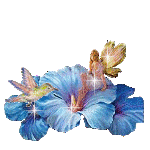 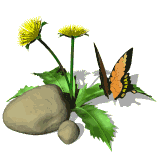 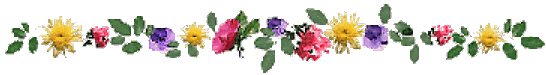